স্বাগতম
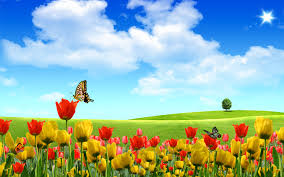 পরিচিতি
মোঃ জিয়াউর রহমান
	সিনিয়র সহকারী শিক্ষক
কালাপাহাড়িয়া ইউনিয়ন উচ্চ বিদ্যালয়
আড়াইহাজার, নারায়ণগঞ্জ।  
মোবাইলঃ০১৮১৩-০৩৭৪১১ 
ই-মেইলঃziaur192@gmail.com
শ্রেণিঃ অষ্টম              শাখাঃ খ
বিষয়ঃ গণিত           অধ্যায়ঃ প্যাটার্ন  
মোট শিক্ষার্থীঃ ১১০ জন
উপস্থিত শিক্ষার্থীঃ ১০৫ জন
সময়ঃ ৫০ মিনিট     তারিখঃ
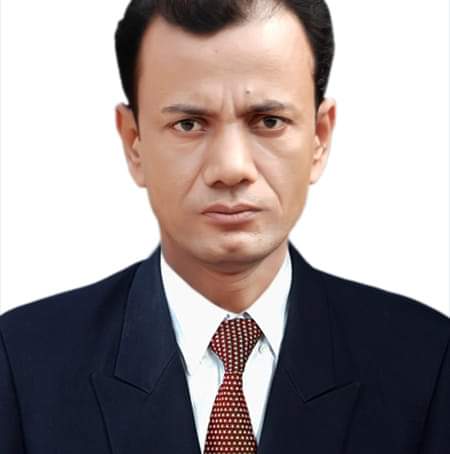 নিচের চিত্রগুলো ভালো করে লক্ষ্য করো
৩
৭
৫
৮
৫
২
চিত্রগুলো একটি বিশেষ প্রক্রিয়া অনুসরণ করে এগিয়ে যাচ্ছে   
এই প্রক্রিয়ার নামই প্যাটার্ন
আজকের পাঠ
প্যাটার্ন
১
১
১
১
২
১
৩
৩
১
১
৪
৬
৪
১
১
এ পাঠ শেষে শিক্ষার্থীরা…
১ । প্যাটার্ন কি তা ব্যাখ্যা করতে পারবে। 
২ । রৈখিক প্যাটার্ন লিখতে ও বর্ণনা করতে পারবে। 
৩ । আরোপিত শর্তানুযায়ী সহজ রৈখিক প্যাটার্ন লিখতে ও বর্ণনা করতে পারবে। 
৪ । রৈখিক প্যাটার্নকে চলকের মাধ্যমে বীজগাণিতীক রাশিমালায় প্রকাশ করতে পারবে। 
৫ । রৈখিক প্যাটার্নের নিরদিষ্টতম সংখ্যা বের করতে পারবে।
প্যাটার্ন এর সূত্র তৈরি
সৃজনশীল-১
ক) কোন প্যাটার্নের সূত্র ২ক+১ হলে এর ৫ম পদ কত?
খ) উদ্দীপকের জ্যামিতিক প্যাটার্নটির পরবর্তী পদ নির্ণয়ের সূত্র নির্ণয় করো? 
গ) ‘খ’ এ প্রাপ্ত সূত্র দ্বারা প্যাটার্নটির ৫০টি চিত্রে কতটি চতুর্ভূজ থাকবে তা নির্ণয় করো?
সমাধান-ক
সমাধান-খ
সমাধান-গ
শ্রেণী অভীক্ষা
৩
৭
৫
পরবর্তী চিত্রে ত্রিভূজের সংখ্যা হবে কতটি?
১৩ টি
১১ টি
৯ টি
১২ টি
সঠিক উত্তর জানতে অপশনে ক্লিক করুন
বাড়ির কাজ
ক) কোন প্যাটার্নের সূত্র ৫ক+১ হলে এর ১৫তম পদ কত?
খ) উদ্দীপকের জ্যামিতিক প্যাটার্নটির পরবর্তী পদ নির্ণয় এর সূত্র নির্ণয় করো।
গ) ‘খ’ এ প্রাপ্ত সূত্র দ্বারা প্যাটার্নটির ২০তম চিত্রে কতটি রেখা থাকবে তা নির্ণয় করো।
আগামী ক্লাশে সবাই উপস্থিত থাকার প্রত্যাশা ব্যক্ত করে আজকের পাঠ এখানেই সমাপ্ত করলাম- আল্লাহ হাফেজ। 
  
      সবাইকে ধন্যবাদ ।